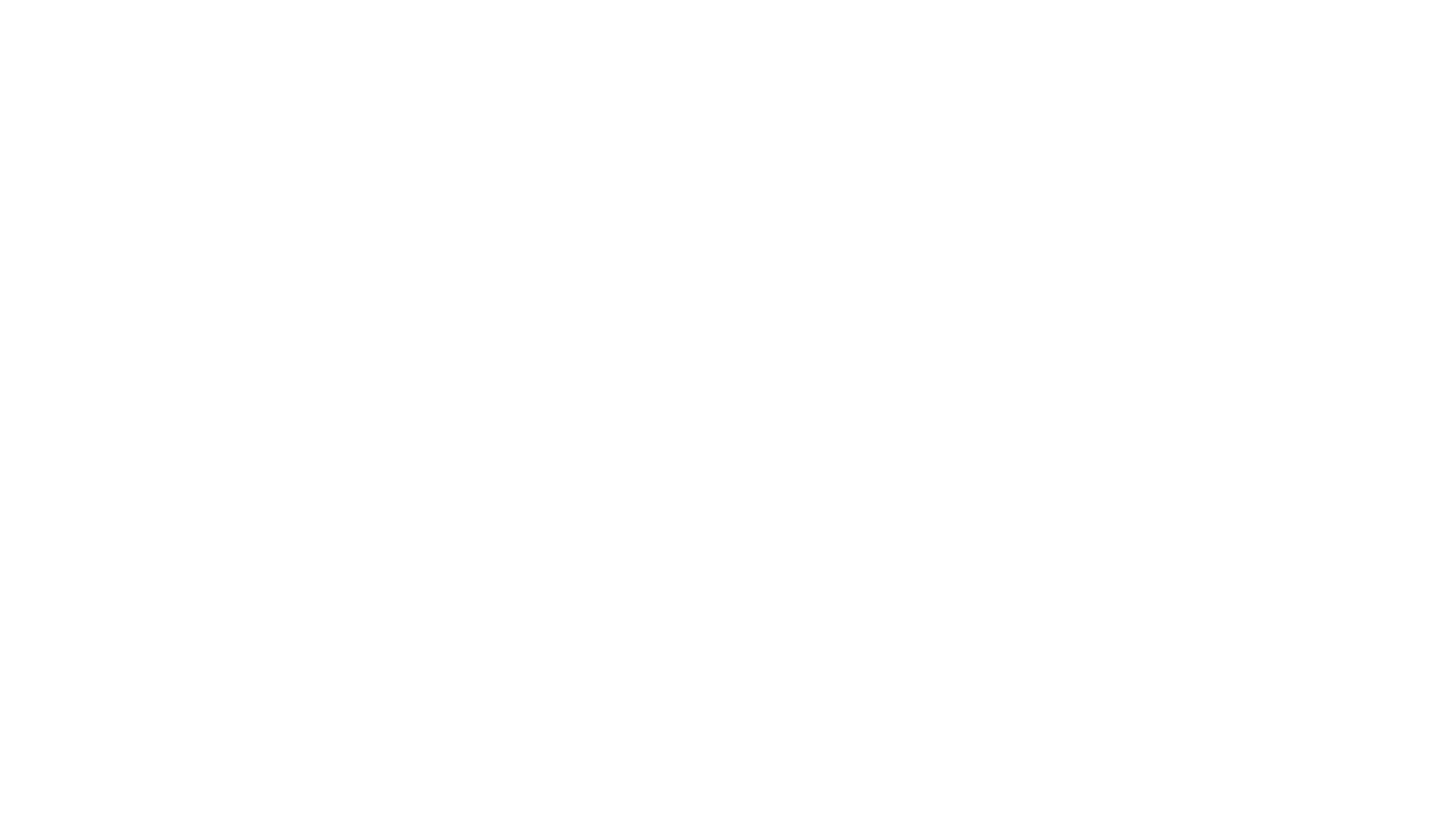 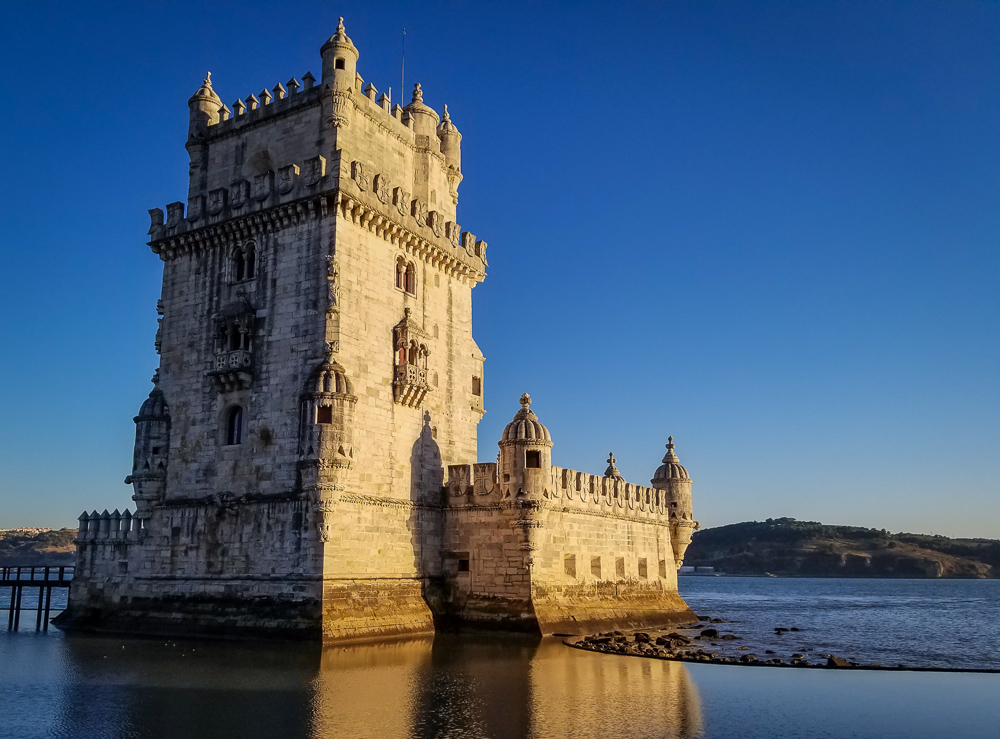 ABTS 2018 Lisbon, Portugal
Michael Lawrence and Mel Thompson
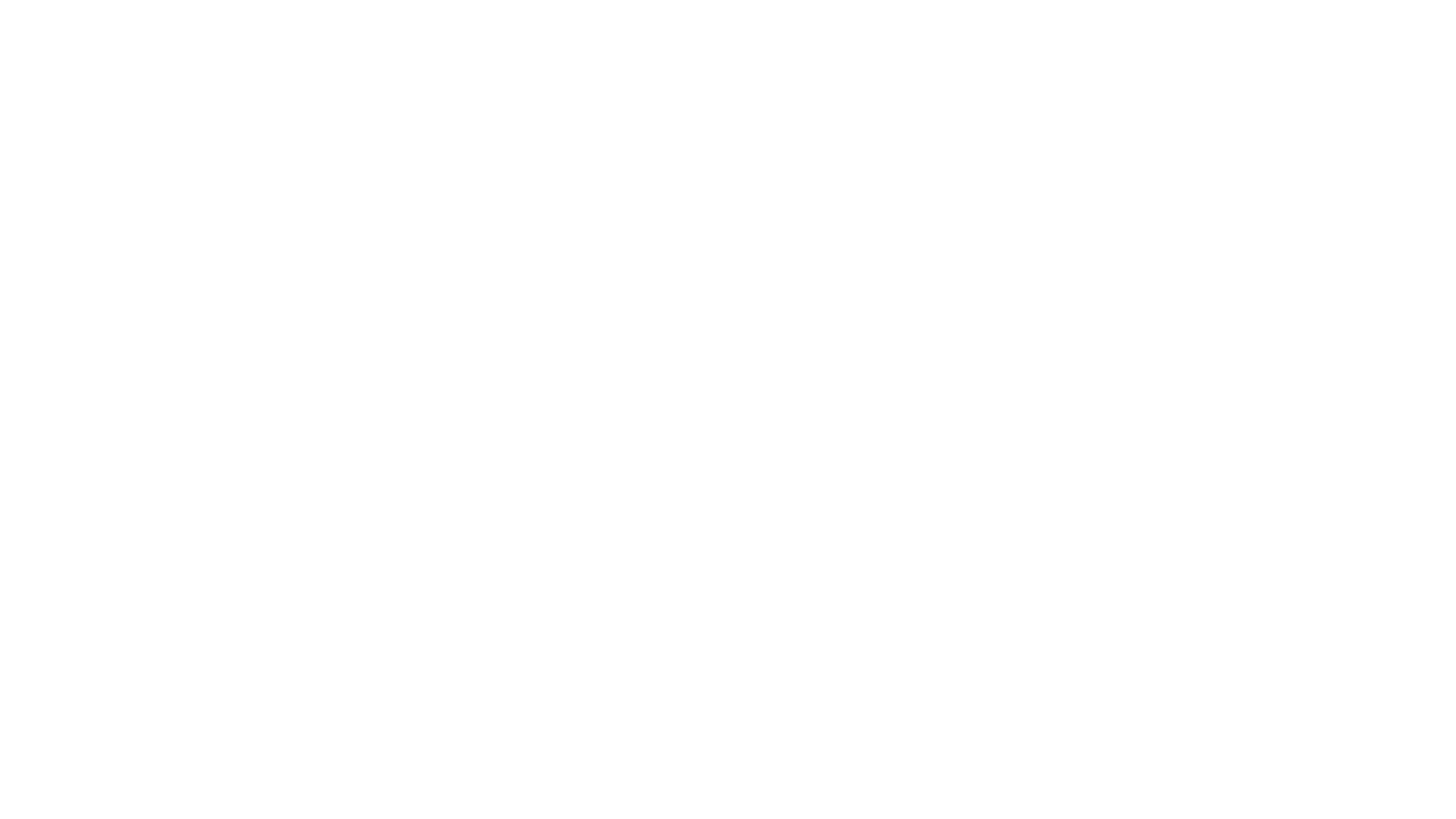 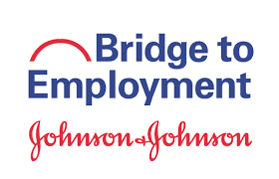 Malvern is home to 1200+ employees
These employees consist of Full-Time, Co-Ops and contractors
PDMS & Manufacturing 
Remicade (used for 16 different treatments)
Mainly prescribed for Crohn’s Disease, Rheumatoid Arthritis
65-70 % of all Remicade is made here at Malvern
 Remicade has treated 2.8 million patients since 1998
Janssen Supply Chain
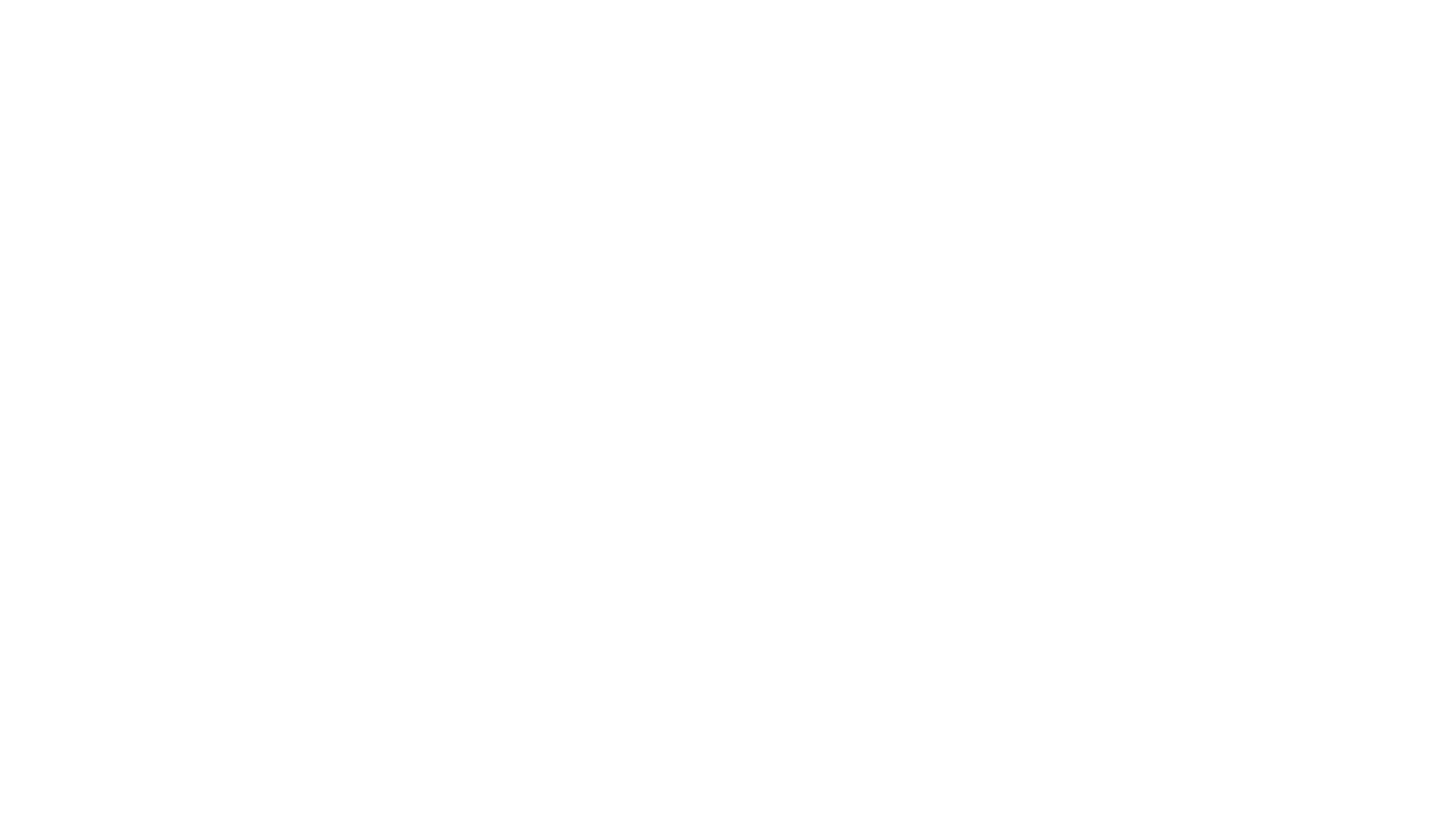 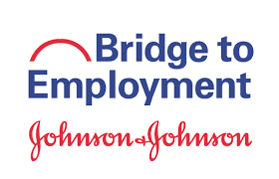 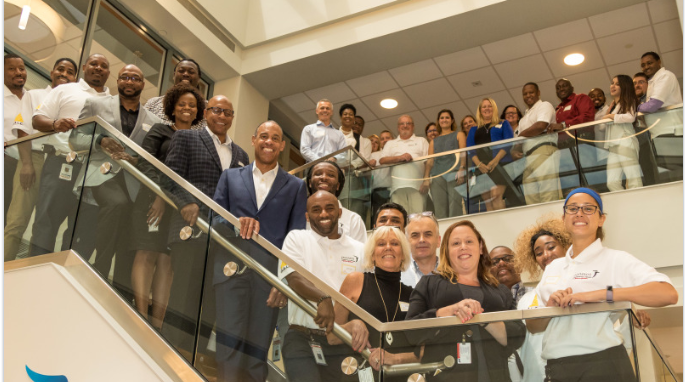 Our Credo
We are responsible to the communities in which we live and work and to the world community as well. We must be good citizens – support good works and charities.. We must encourage civic improvements and better health and education.  

AALC (African American Leadership Council)
Bridge to Employment
Wissahickon High School/ Spring House site.
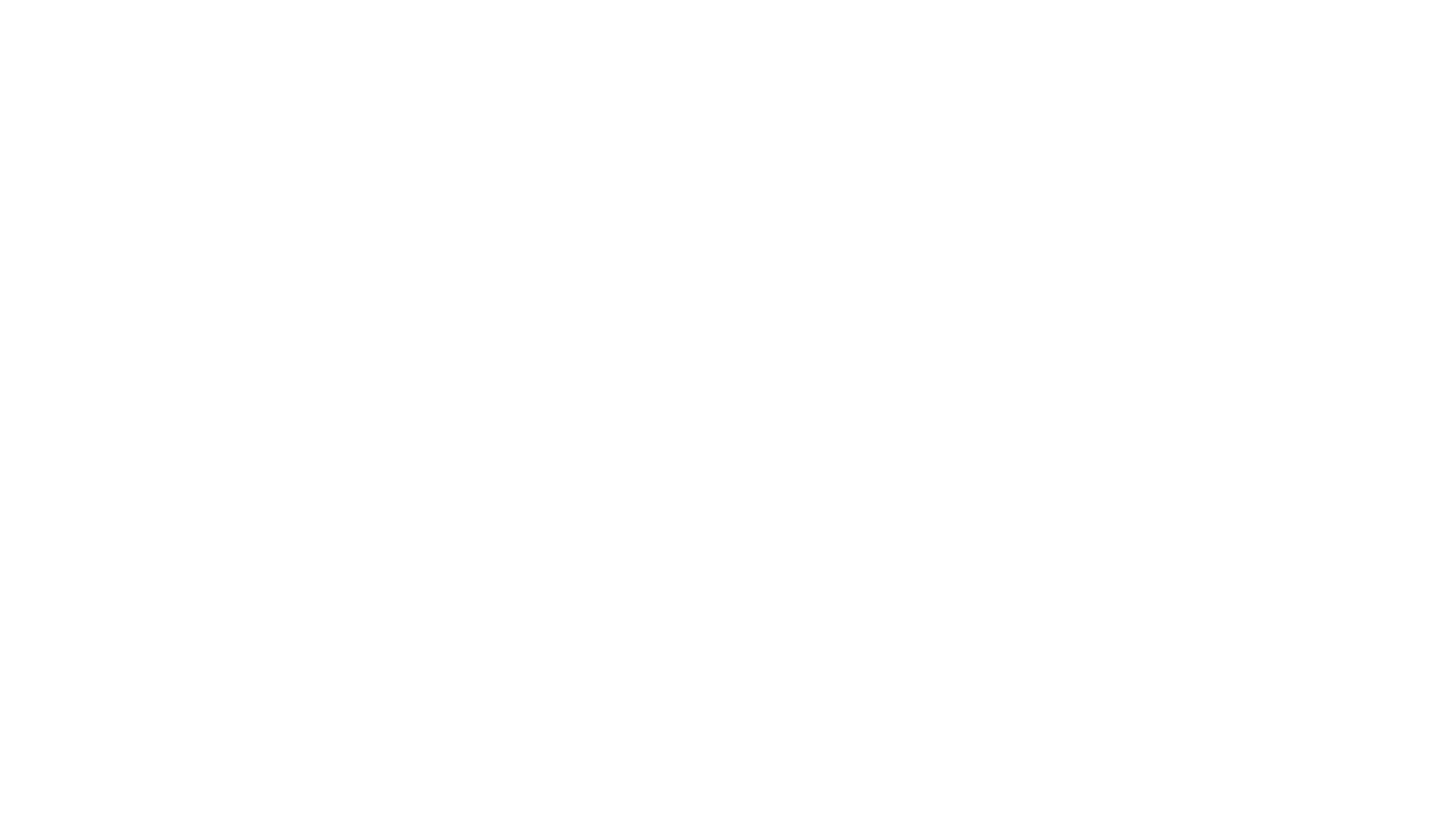 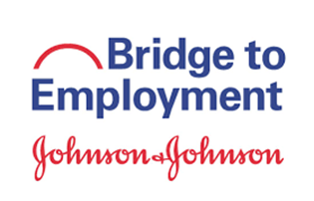 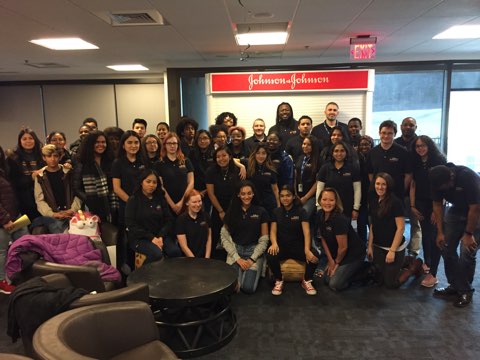 37 Students (started w/44)
NAHS (Secondary school)
Career and College Counselor
Guidance Counselor
District Liaison/ Lead Counselor
17 Career Coaches
Our site is a 24/7 365 process which allows us flexibility with coaching and Management Meetings.
 Our coaches work in Manufacturing, R&D, Marketing and QC.
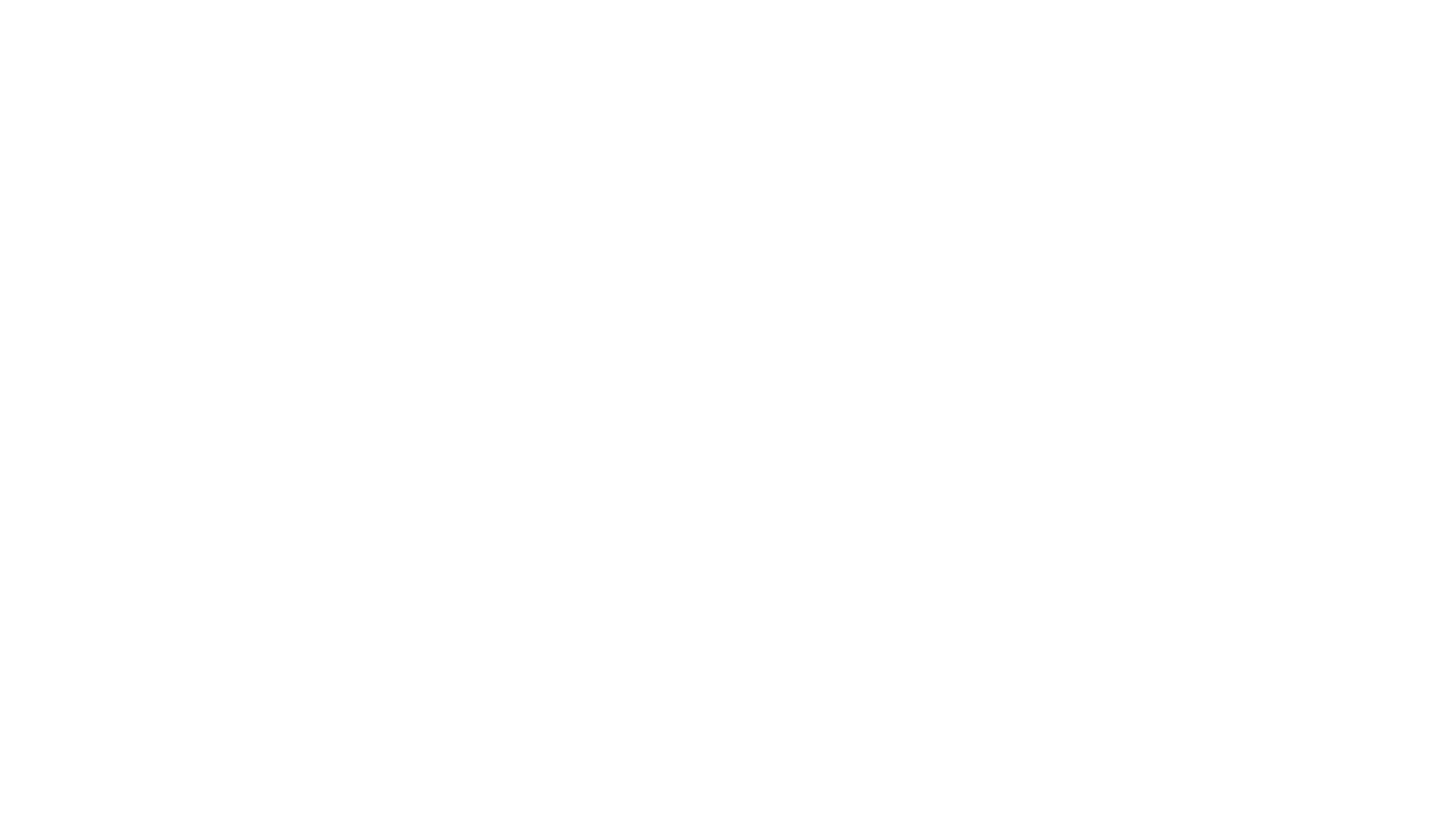 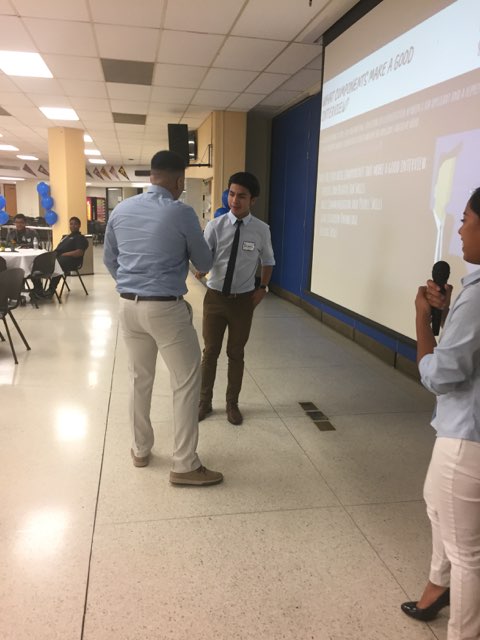 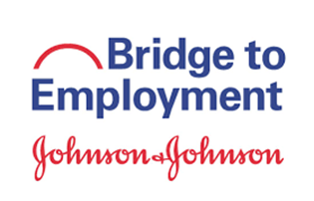 Personal Development Workshop
Student’s learned about various careers within J&J
What to wear to an interview
Prep, perform and the follow-up
Mock interviews
Career Mapping
Career ex. Beautician
College Knowledge Workshop

Value Sort Workshop
Students were given a list of common values which they had to sort and prioritize relevant to their careers. (ex. Caring, supportive, denpendable)
Toastmasters
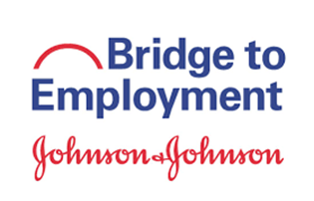 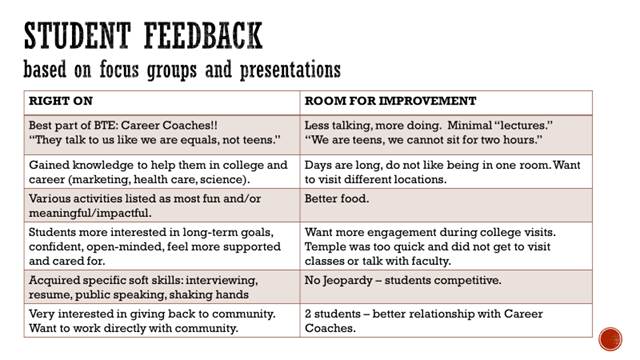 Questions..